CONTENT MANAGEMENT SYSTEM
Presented by: 
Mukesh A. Pund
Principal Scientist
CSIR-NISCAIR, New Delhi
JOOMLA EXTENSIONS & CREATING FORMS USING EXTENSIONS
EXTENSIONS
Joomla! already is a rich featured content management system, but if you're building a website with Joomla! and you need extra features which aren't available in Joomla! by default, you can easily extend it with extensions.
A Joomla extension extends the functionality of your Joomla-powered website. Extensions can include templates, modules, components or plugins. Each of these extensions handles a specific functionality.
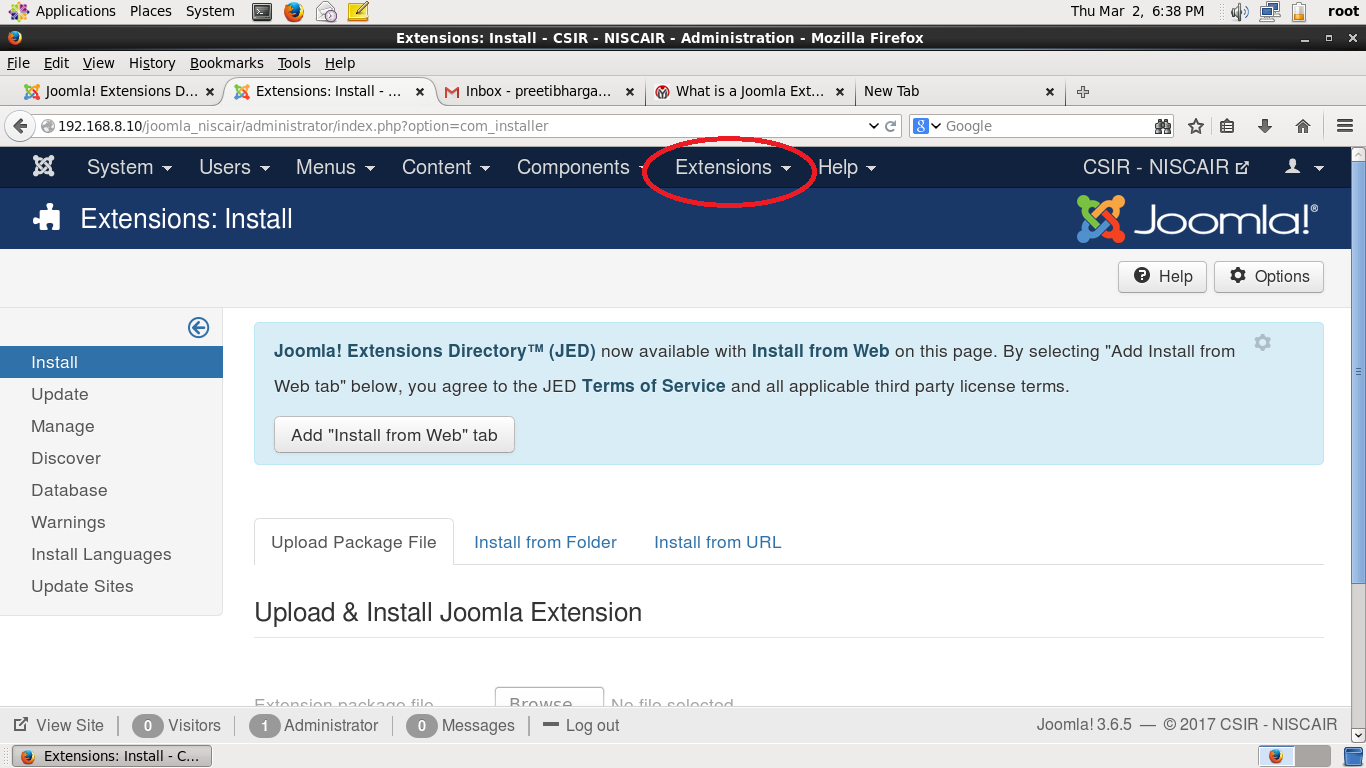 INSTALLING EXTENSION
Step (1):  Download required extensions  from https://extensions.joomla.org
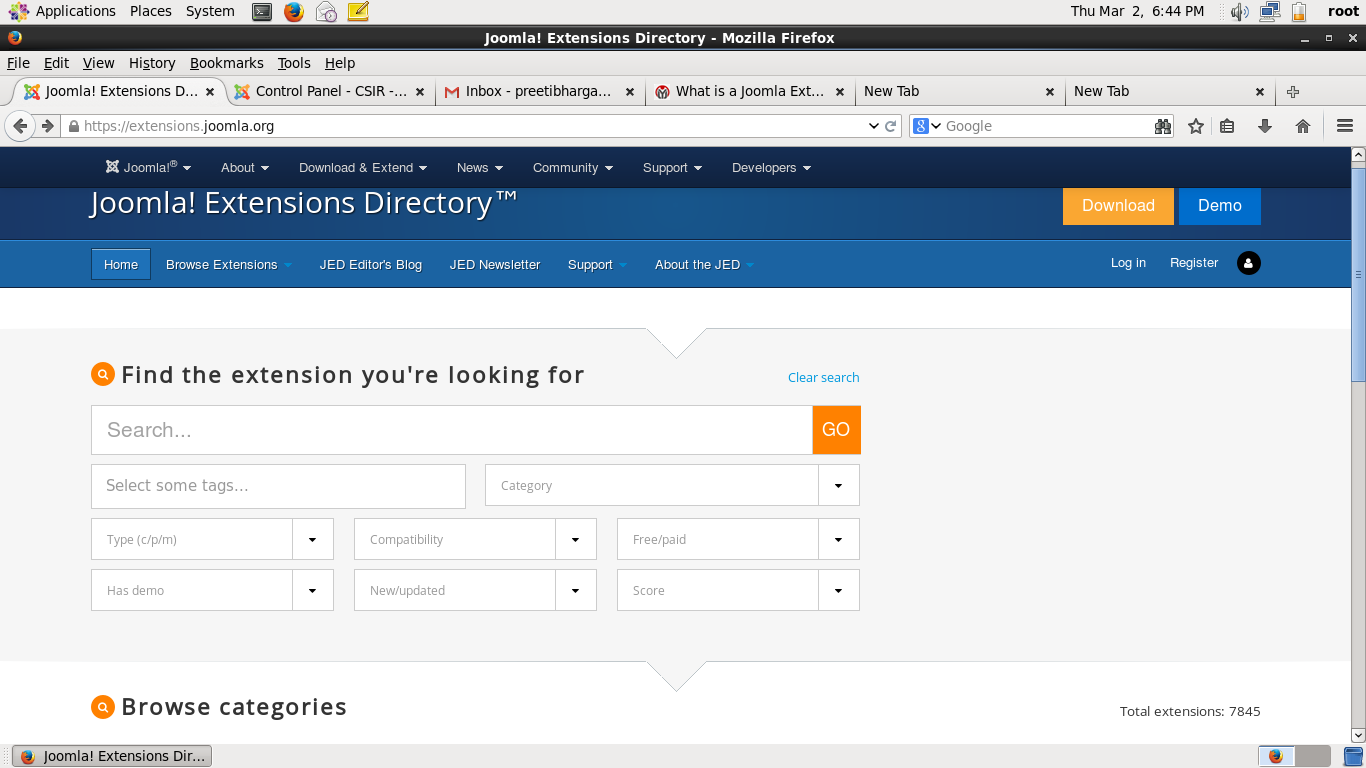 Step (2): Search for the required extension . It will show you the results.   	Hovering over them can show you the brief description  about that 	extension. (Eg. Visforms)  for creating forms.
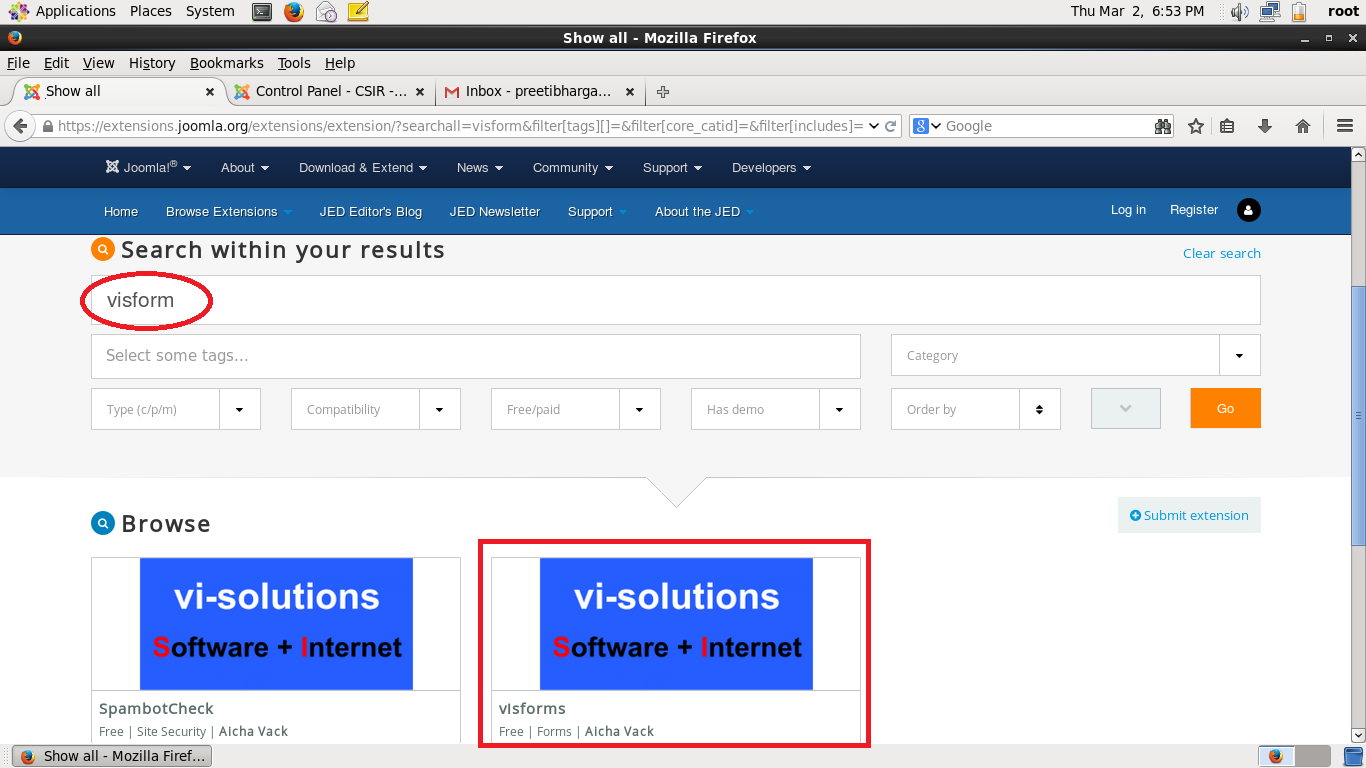 Step (3): Select the extension  Click on Download  Click on “View Files” 	  as per your Joomla Version  Click on “Download Now”
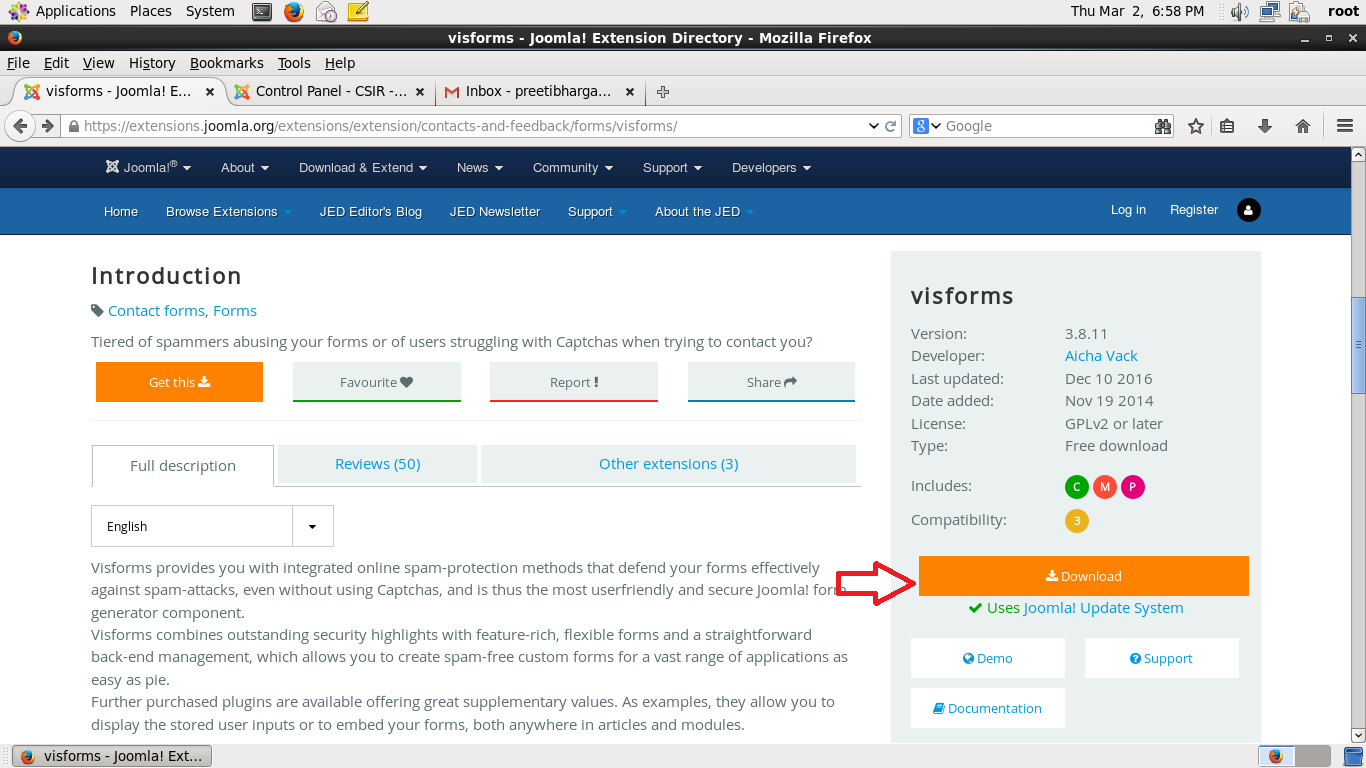 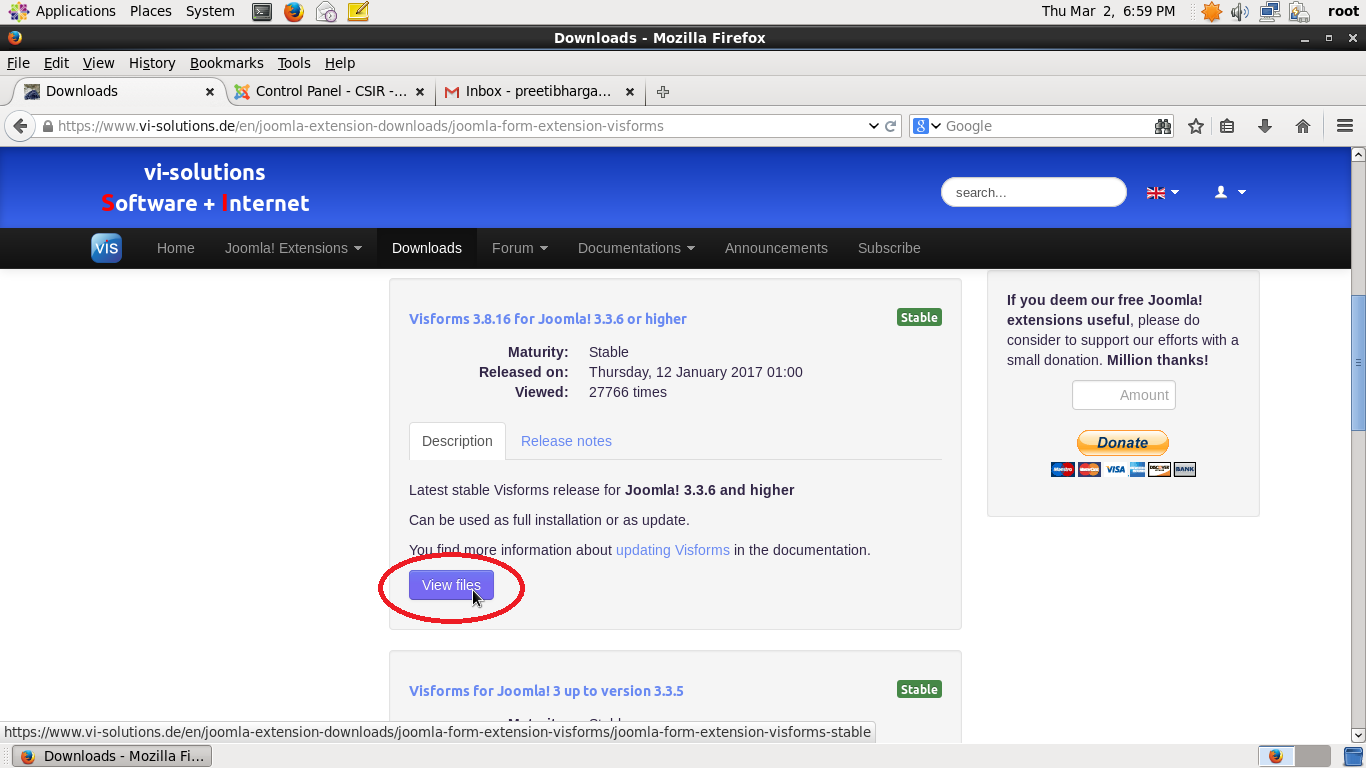 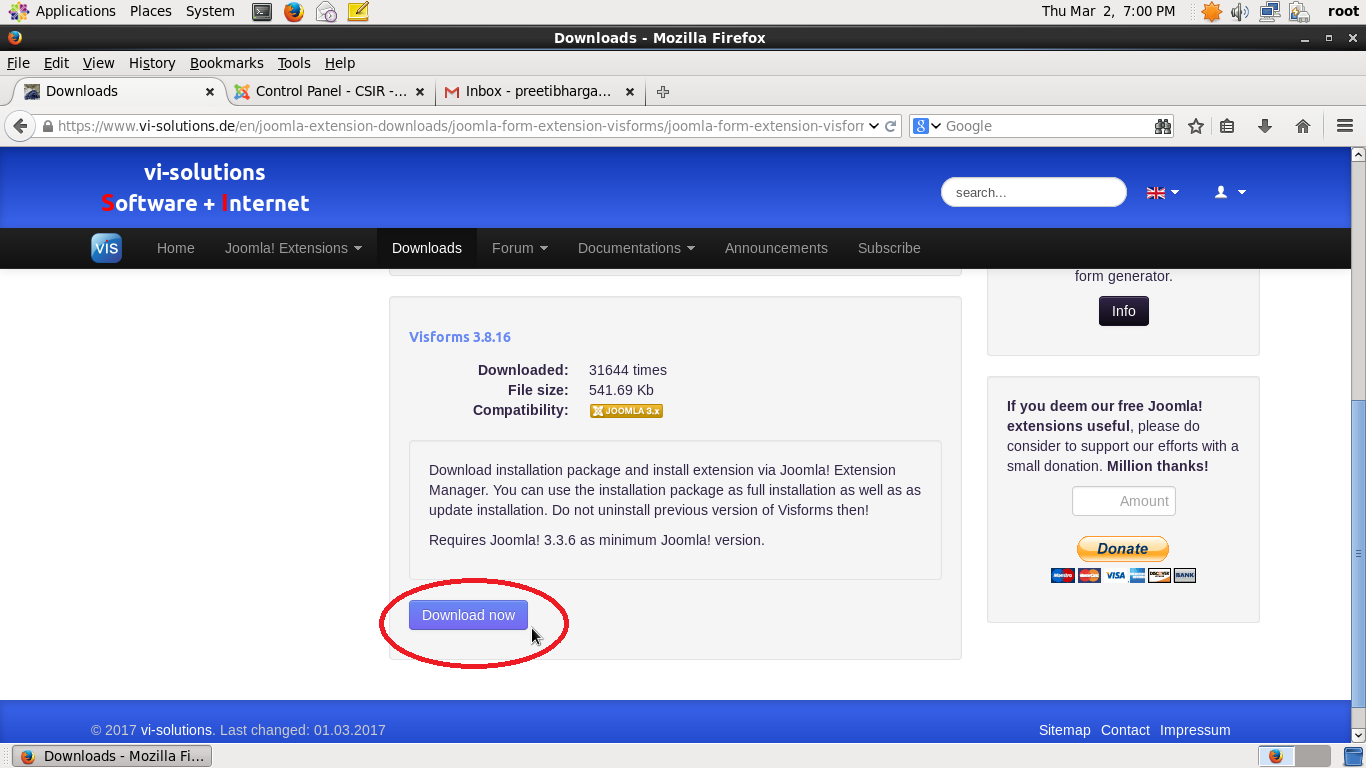 Step (4): After download,  zip file will be created. Extract the file and copy the 	extracted folder in C:\wamp\www\joomla\tmp

Step (5):  Login as Administrator

Step (6) :  Go to Extensions  Manage  Install
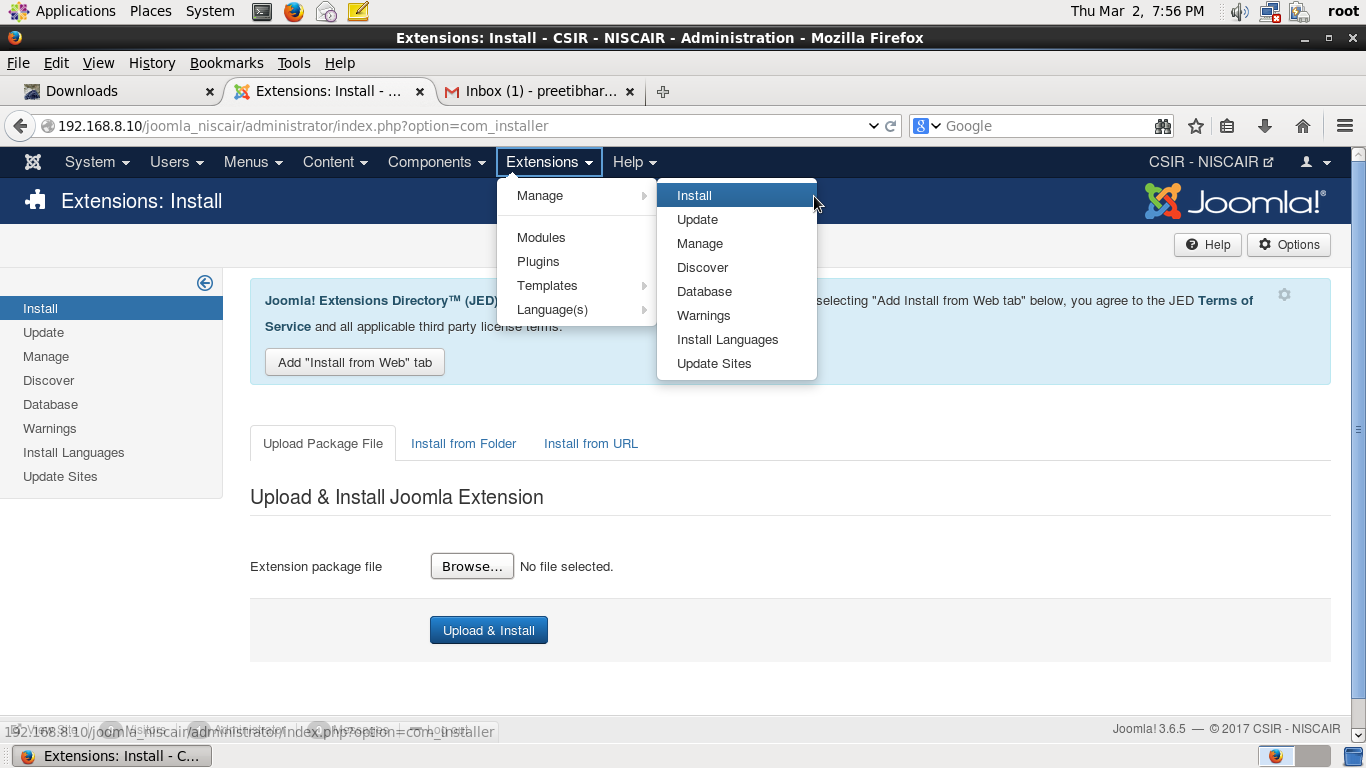 Step (7):  Click on Tab “Install from folder”  and  Give path of the directory 	    where extracted folder is copied  	         	  	    	    (C:\wamp\www\joomla\tmp\Name of extracted folder) and    	     Click on “Check and Install”
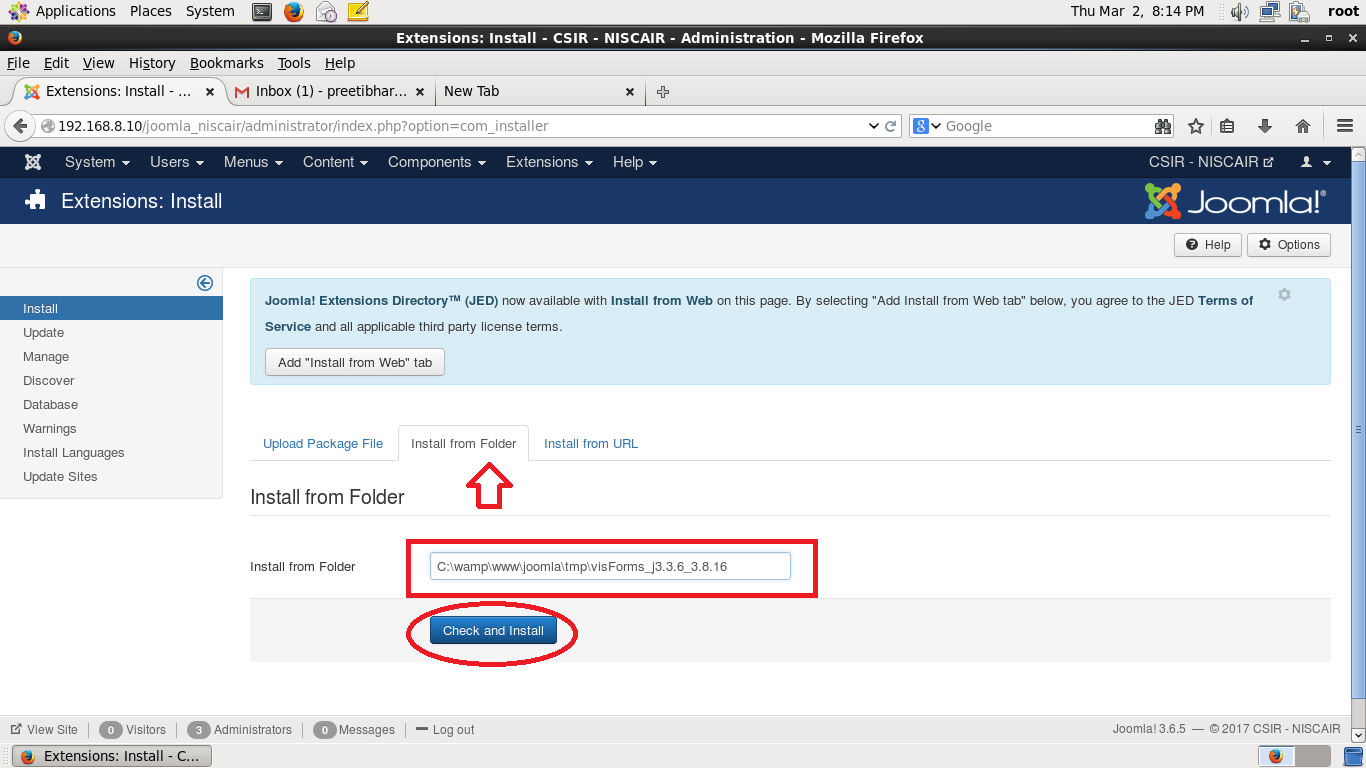 Step (8):  Go to Extensions  Modules and Publish Visforms by Clicking on 	    red “x” symbol.
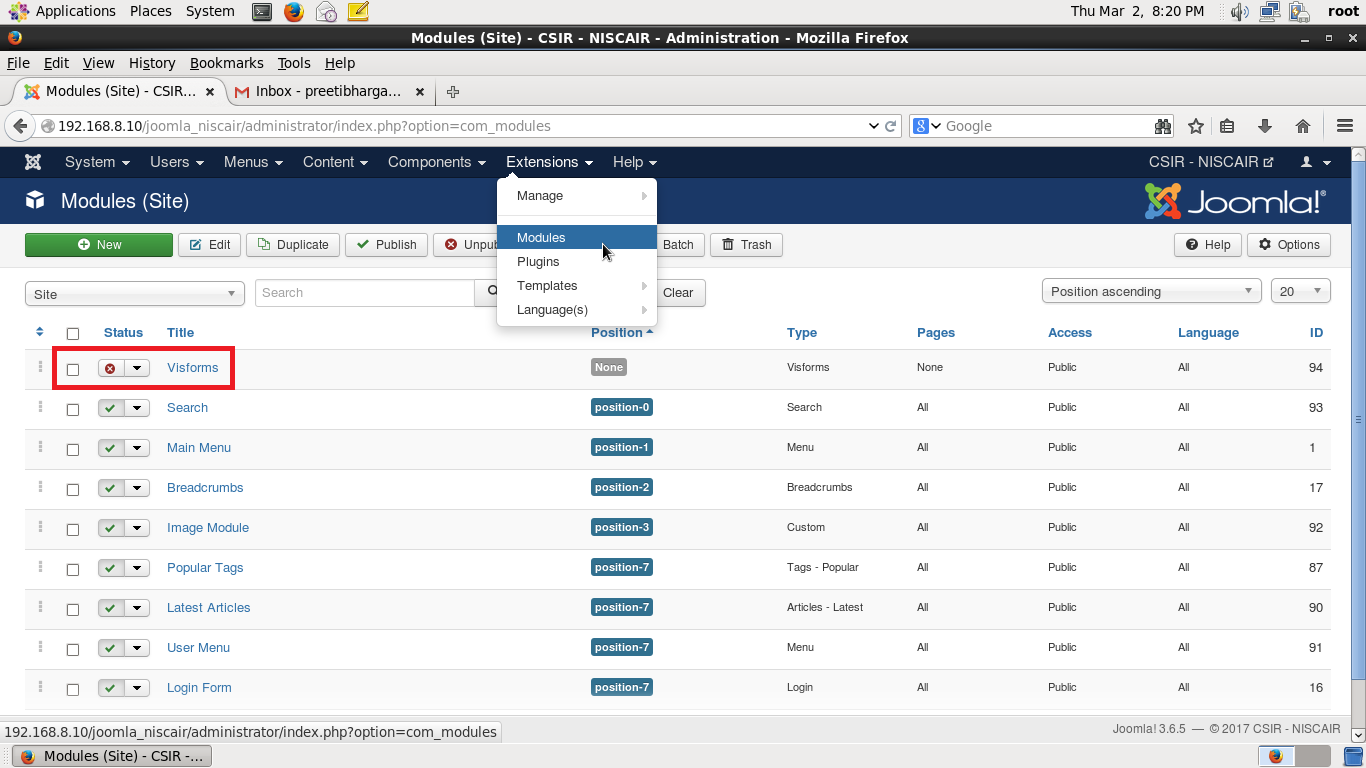 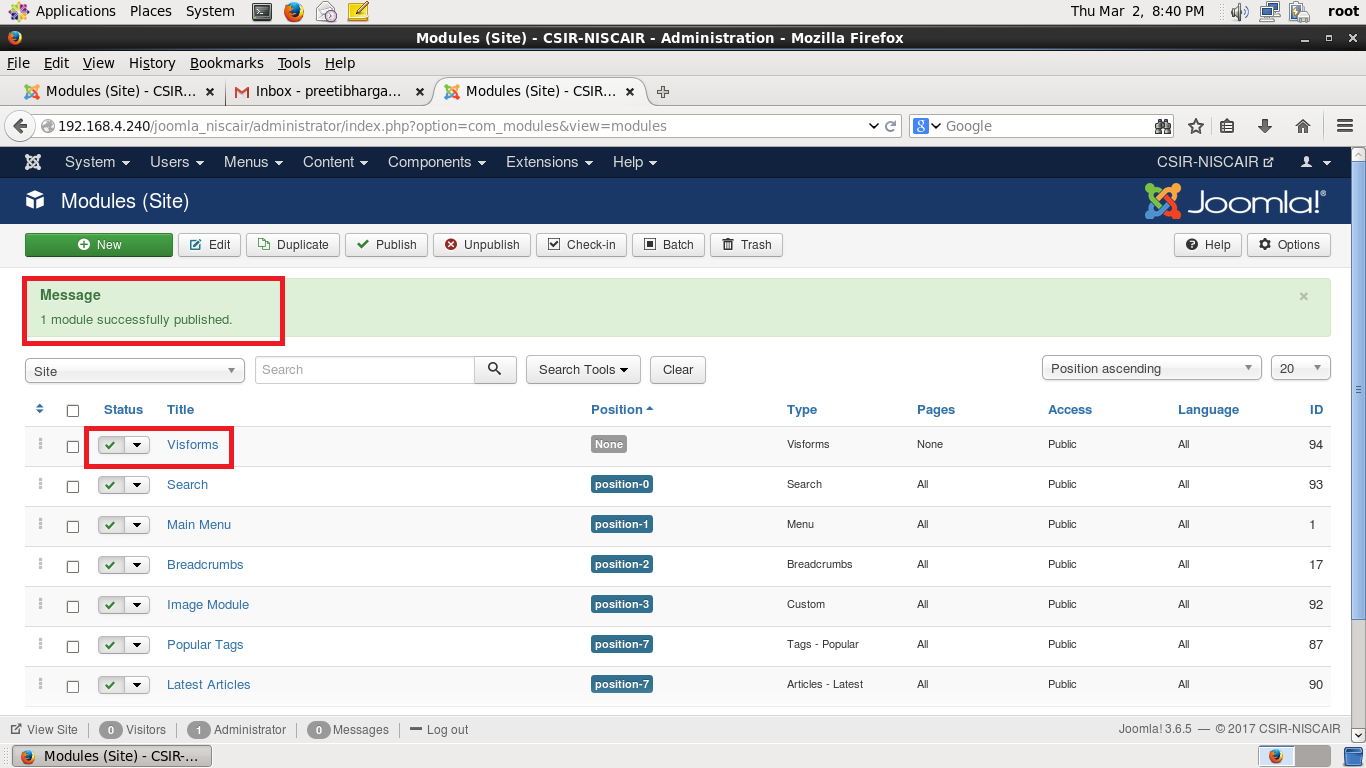 CREATING FORMS USING VISFORMS EXTENSION
Step (1): Go to Components  Visforms
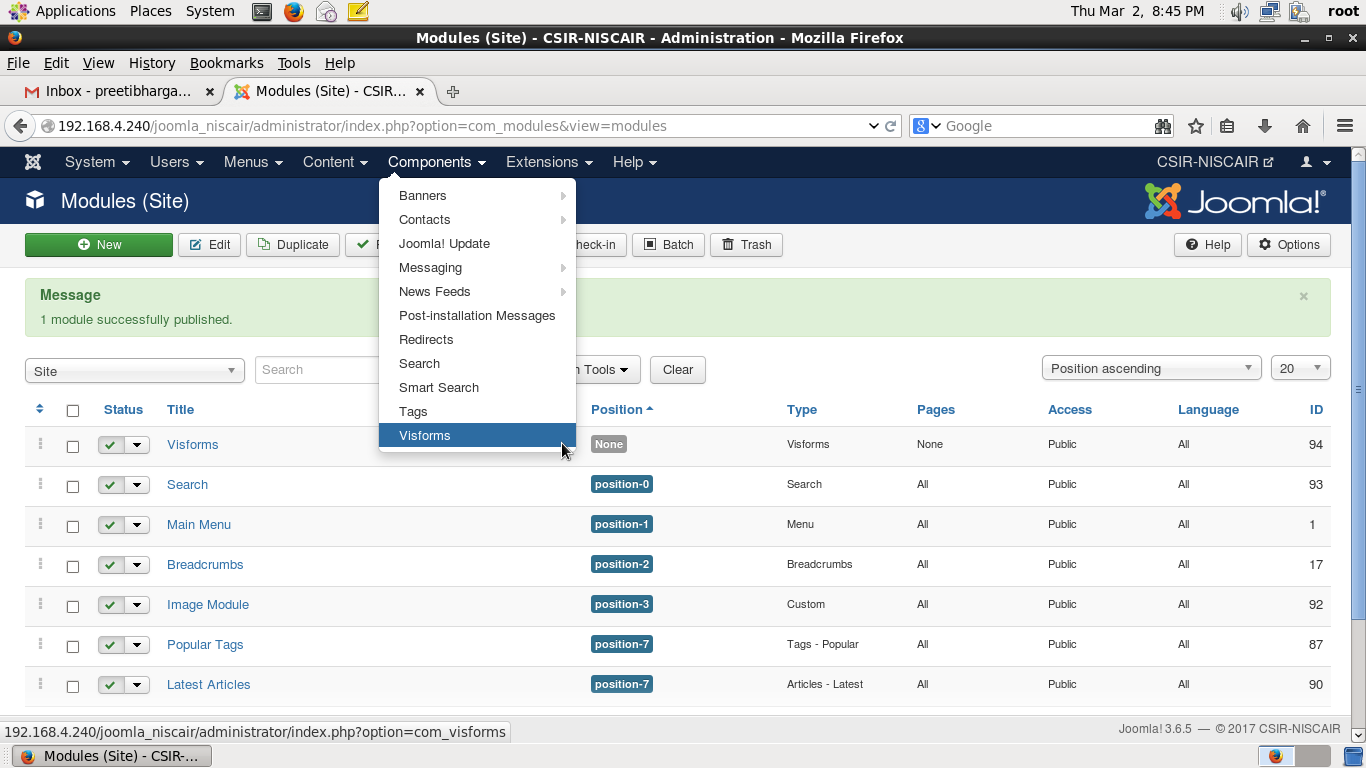 Step (2):  Click on  Forms Tab on Left Pane  and then Click “New” .
Step (3):  Give Title and Name  (Mandatory Fields)
		( Eg. Title: Application Form and Name : application_form )
Step (4):  Now Click “Save & Close”
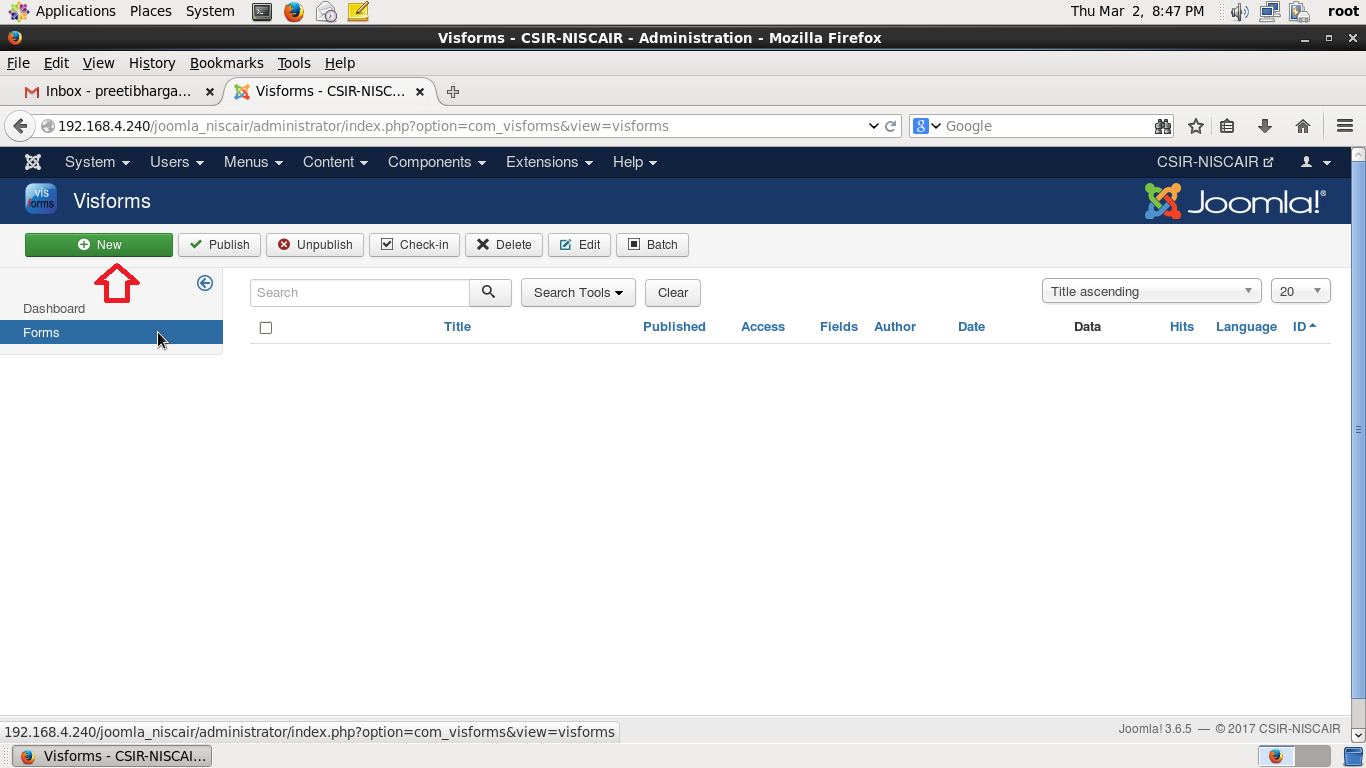 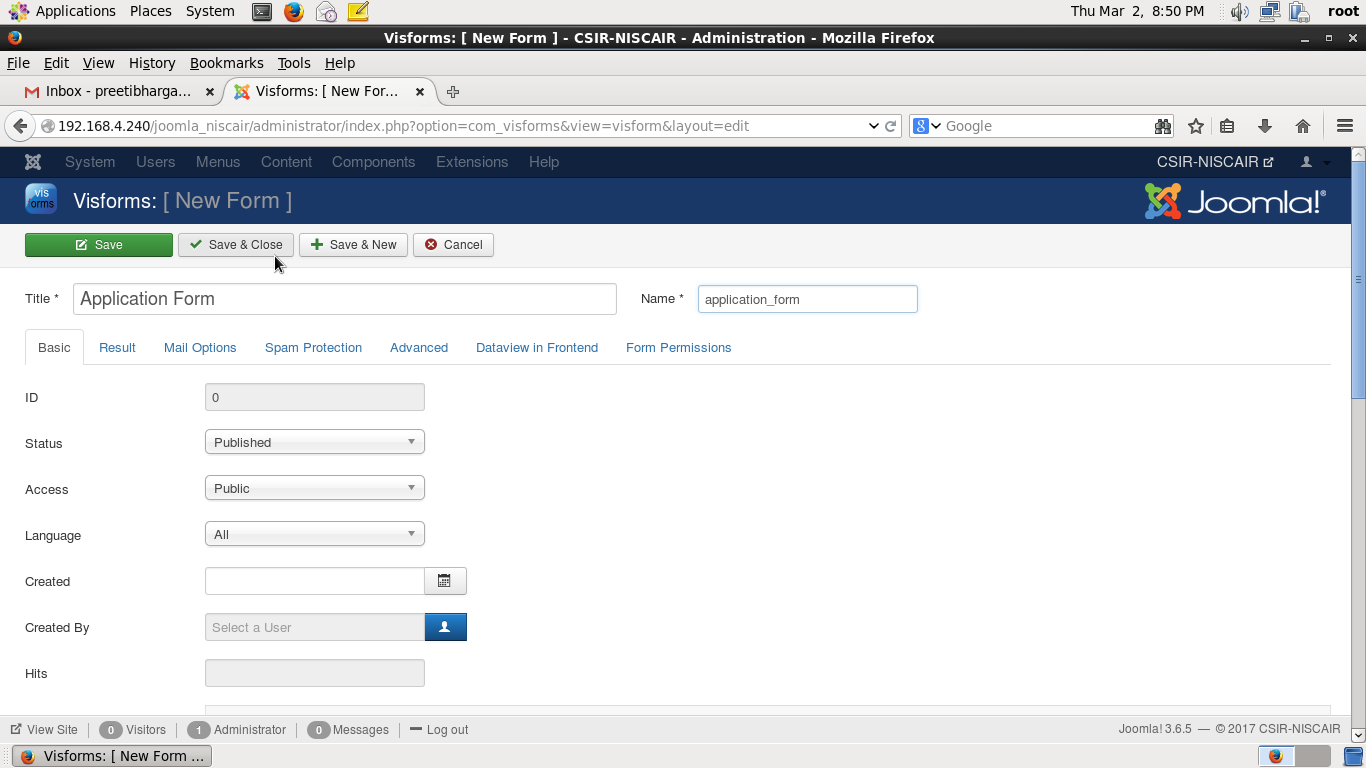 Step (5):  Click on  Form just created (Here Application Form)  Click on Fields 	 Click on “New” to create fields in this form
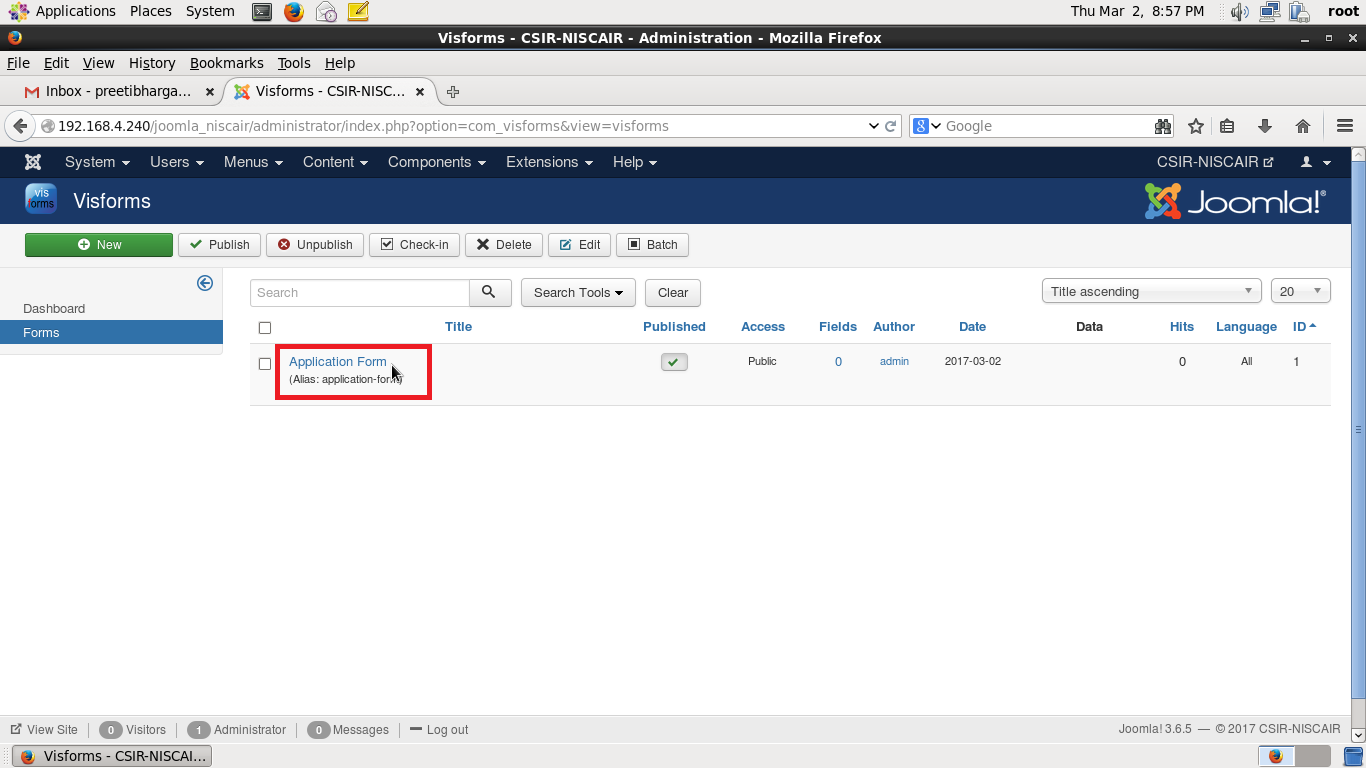 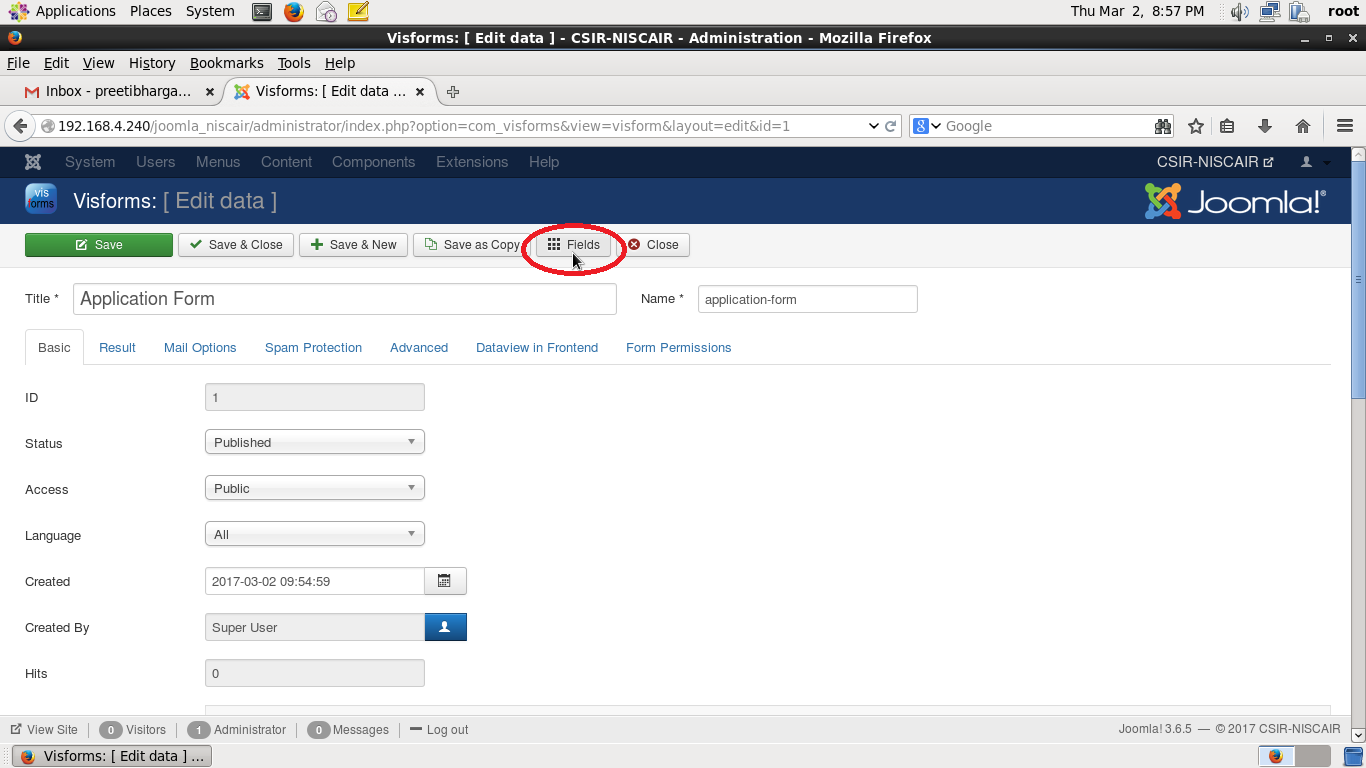 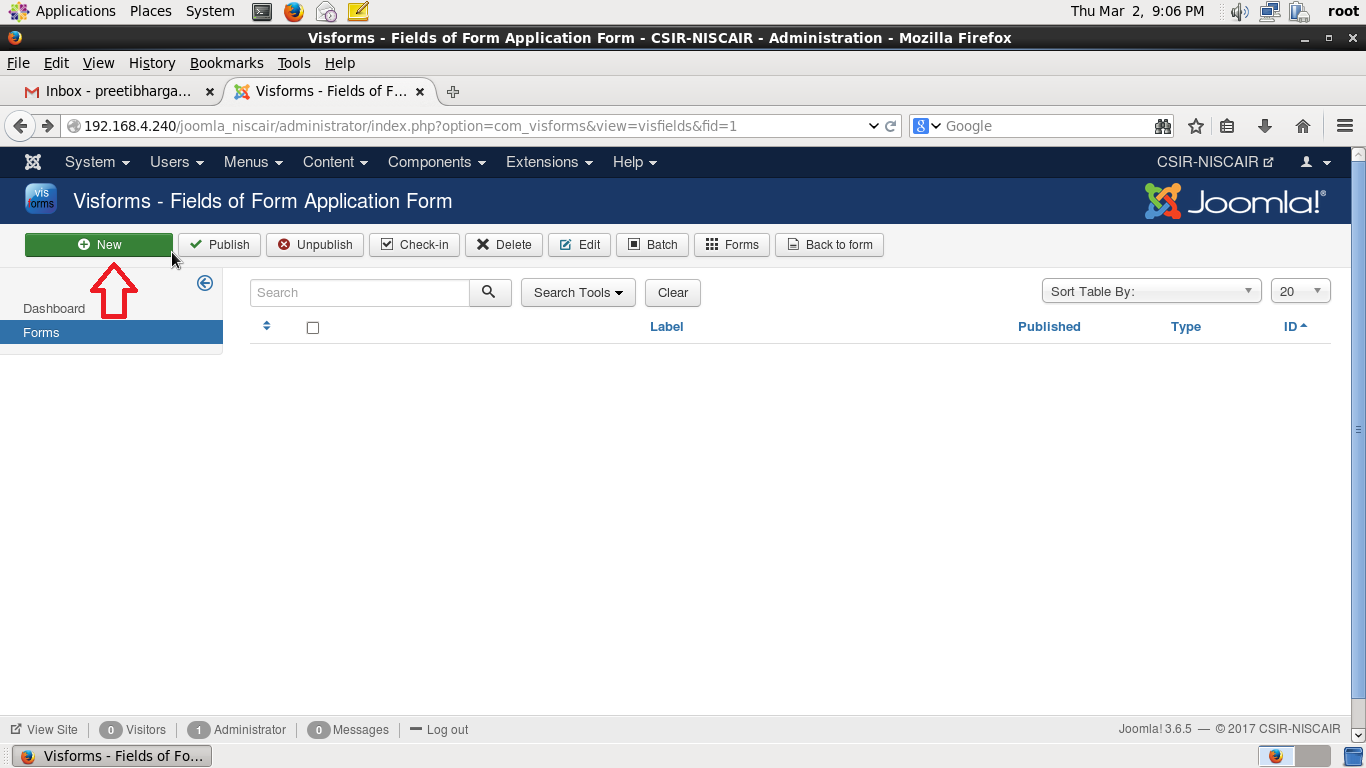 Step (6):  Give Label, Name  and Text (Mandatory Fields)
		( Eg. Label: Name of Applicant , Name : applicant_name, Type: Text)
Step (7):  Give  other information as per requirement
		( Eg. Placeholder: Enter your name here )
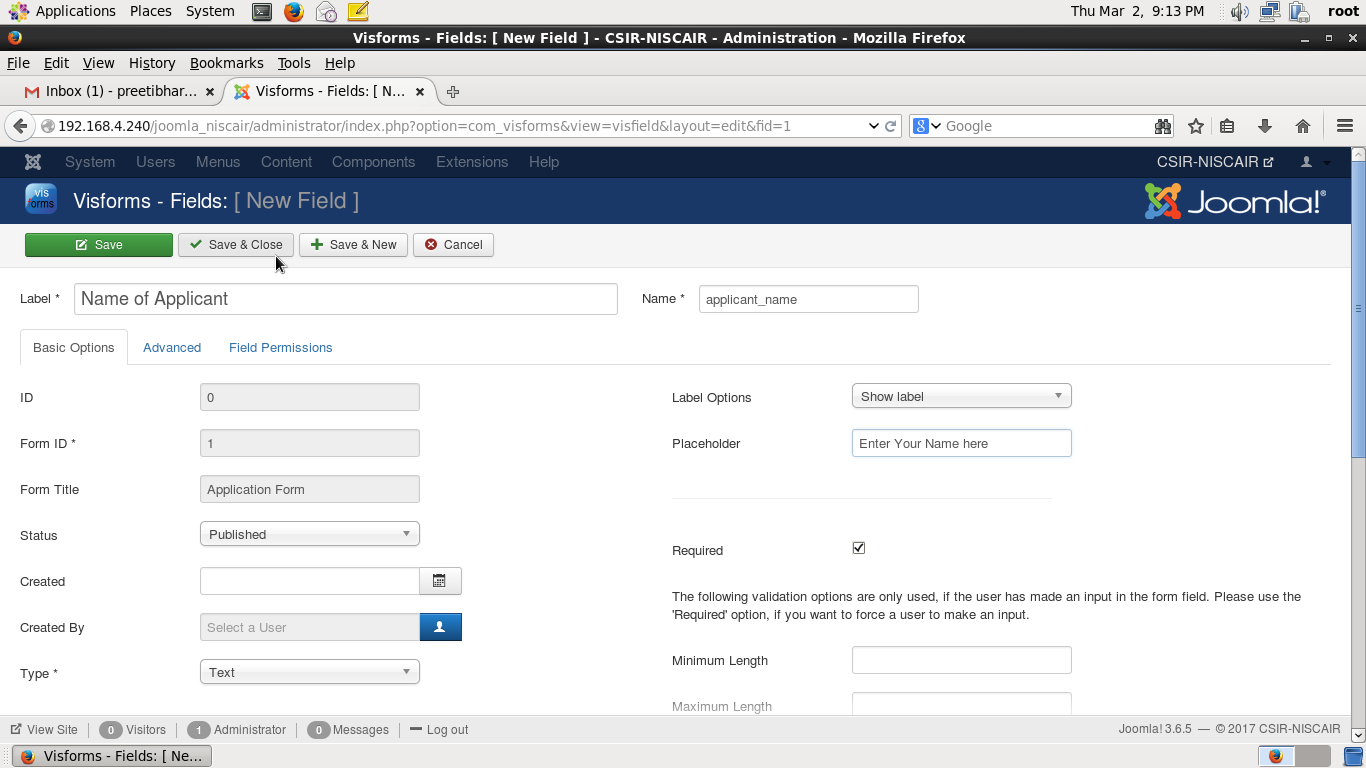 Step (8):  Click on “Advanced” Tab
		  Select List and Details in “Display Data in Frontend ” drop down
Step (9):  Now Click “Save & Close”
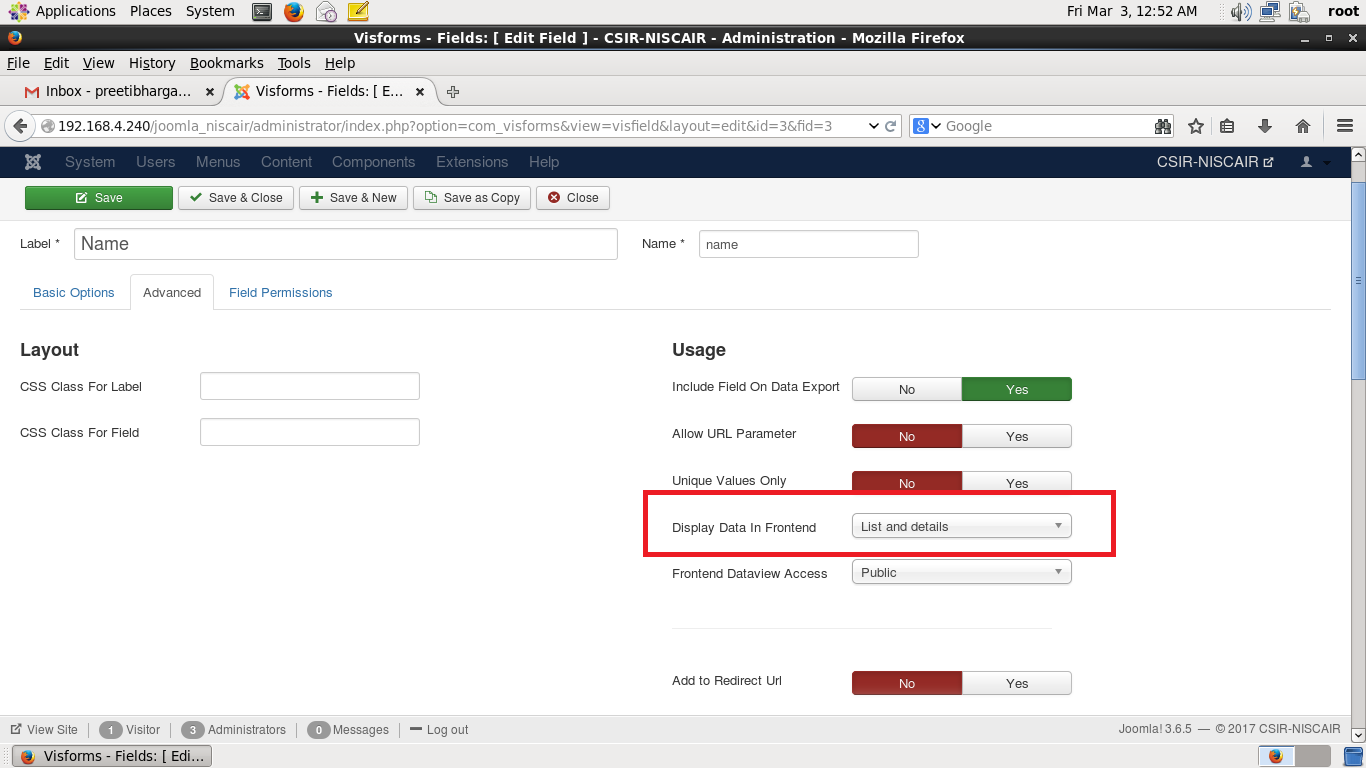 Note : Data will not be displayed if this parameter is not set
Step (9):  Similarly create a Submit Button as you have created field.
		(Give Label, Name  and Text (Mandatory Fields)
		( Eg. Label: Submit, Name : submit, Type: Submit Button )
Step (10):  Now Click “Save & Close”	                                         EXERCISE
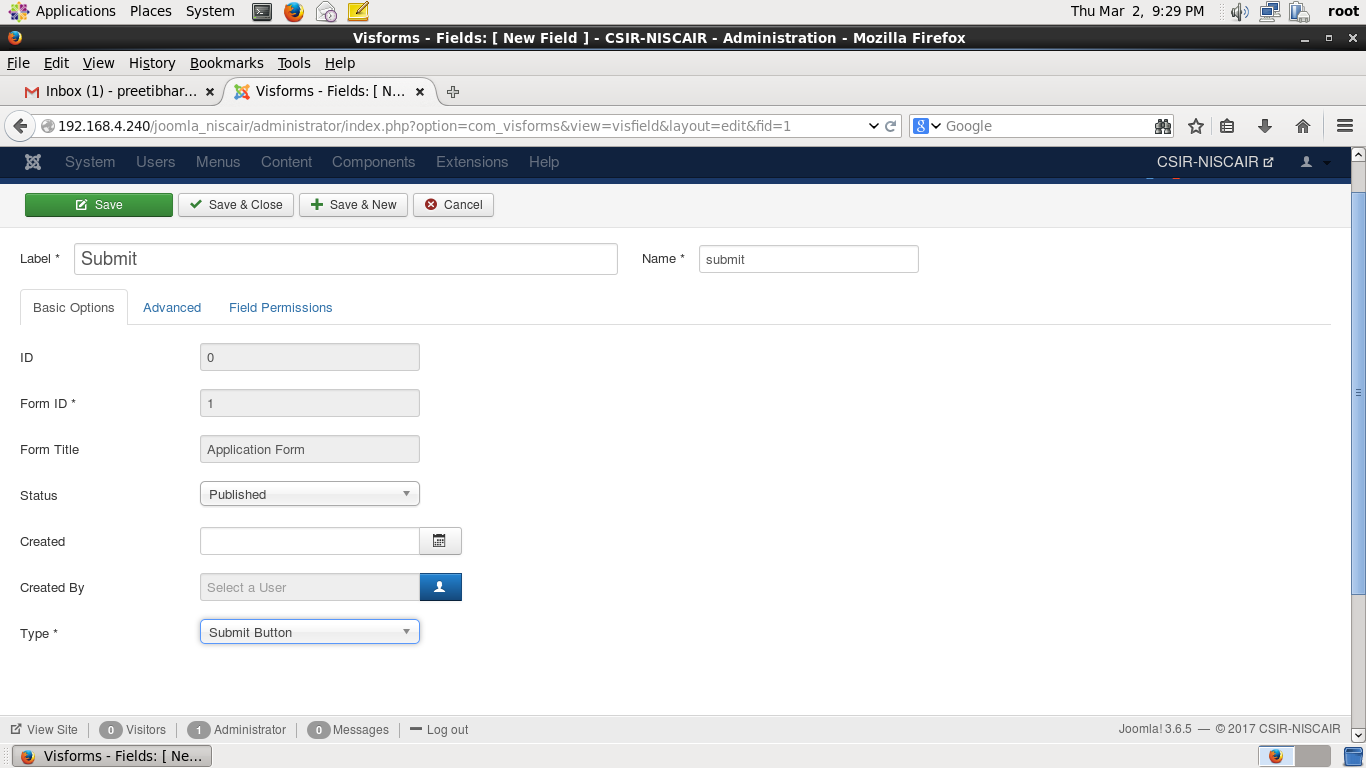 Step (11):  Storing Form Data into Database : 
		Go to Components  Visforms  Click on “Forms” Tab on Left Pane 	 Click on Application Form created  Click on “Result” Tab  Select 	“Yes” on Save Result and write any text (Eg. Submitted Successfully) in 	   Text Result
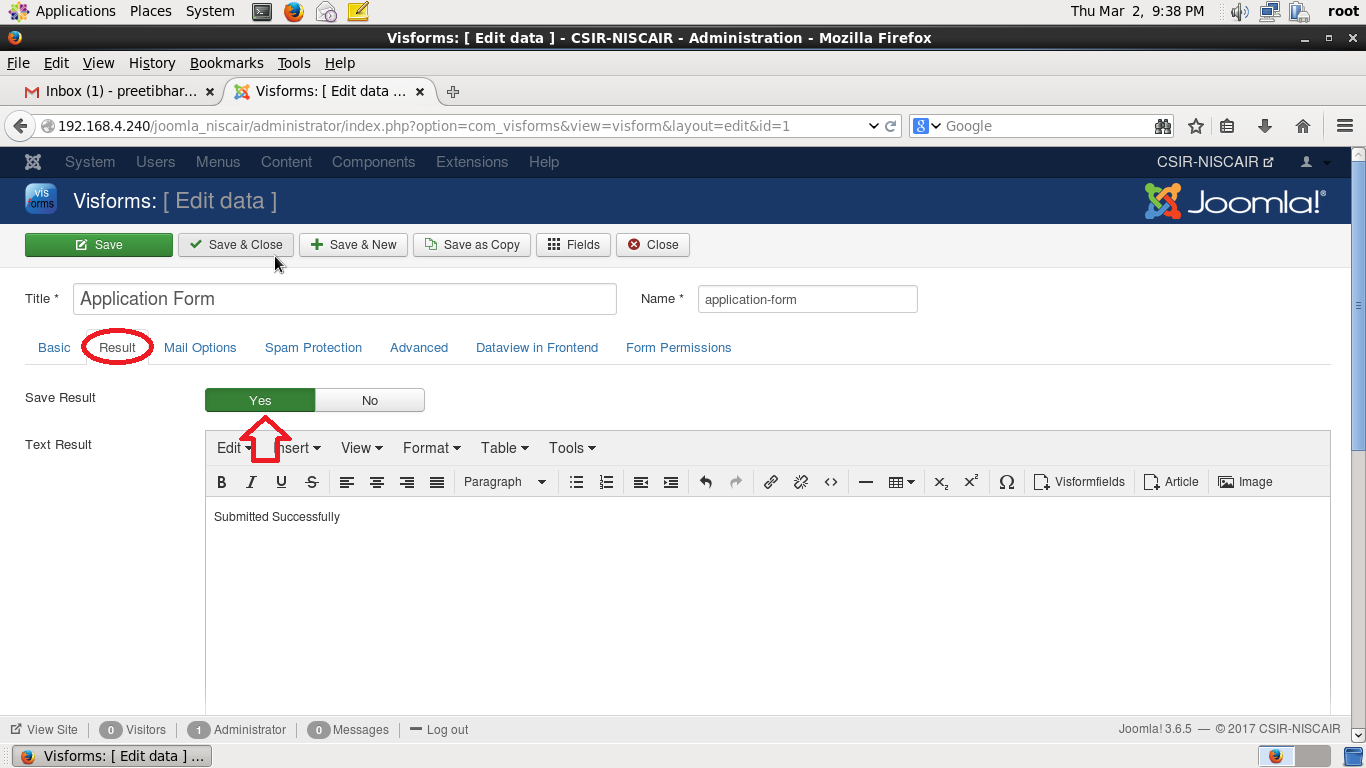 Step (12):  Click on “Dataview in Frontend ” Tab  Select “Yes” on Allow 	       Frontend Data View , Display Data Details and Auto Publish Data.
		       Click on Save & Close
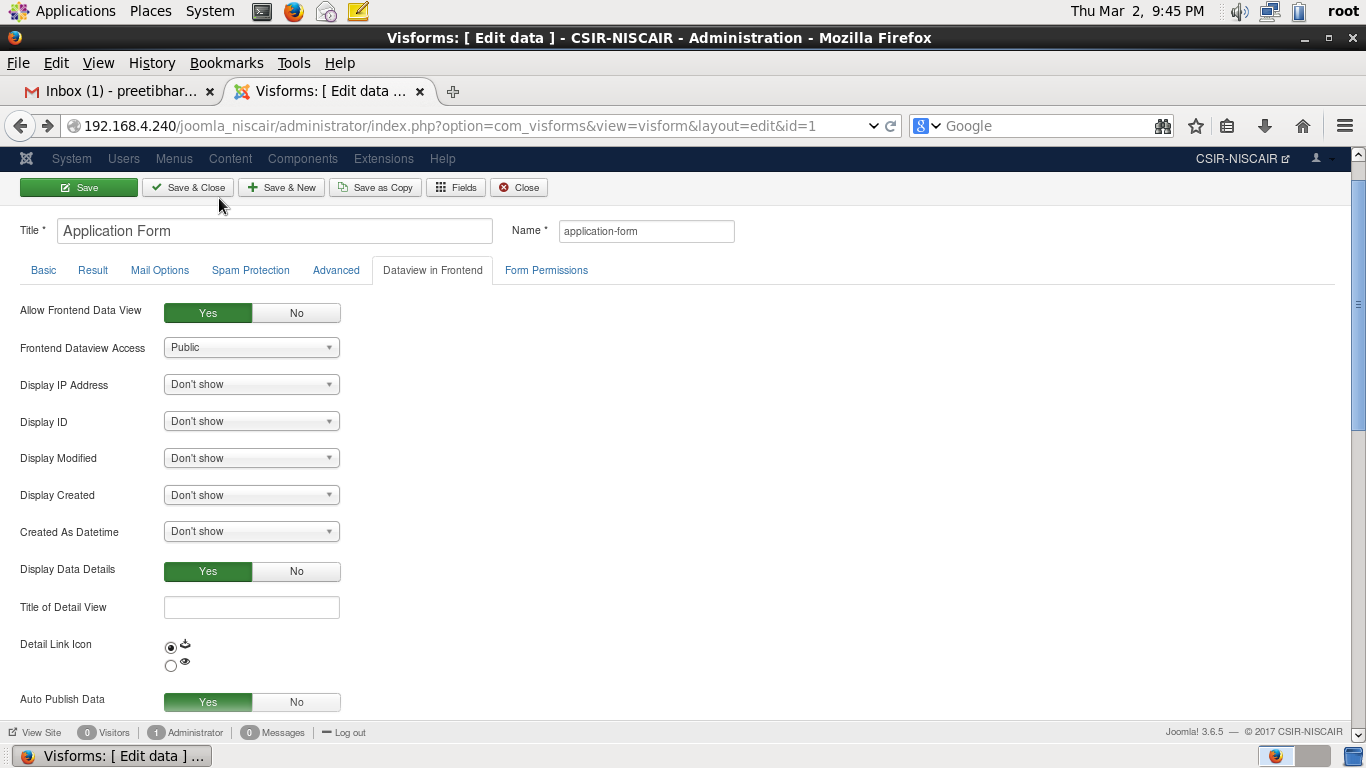 Step (13):   Create a Menu Item to Link newly created Data Entry Form  
		    Create a Main Menu Item (Menus  Main Menu  Create New 	     Menu) 
		     Give Menu Title  (Eg. “Apply”)
		     Select “Menu Item Type” as Visforms  Form 
		     Select “Choose a Form “as Application Form you have created. 
		     Save & Close
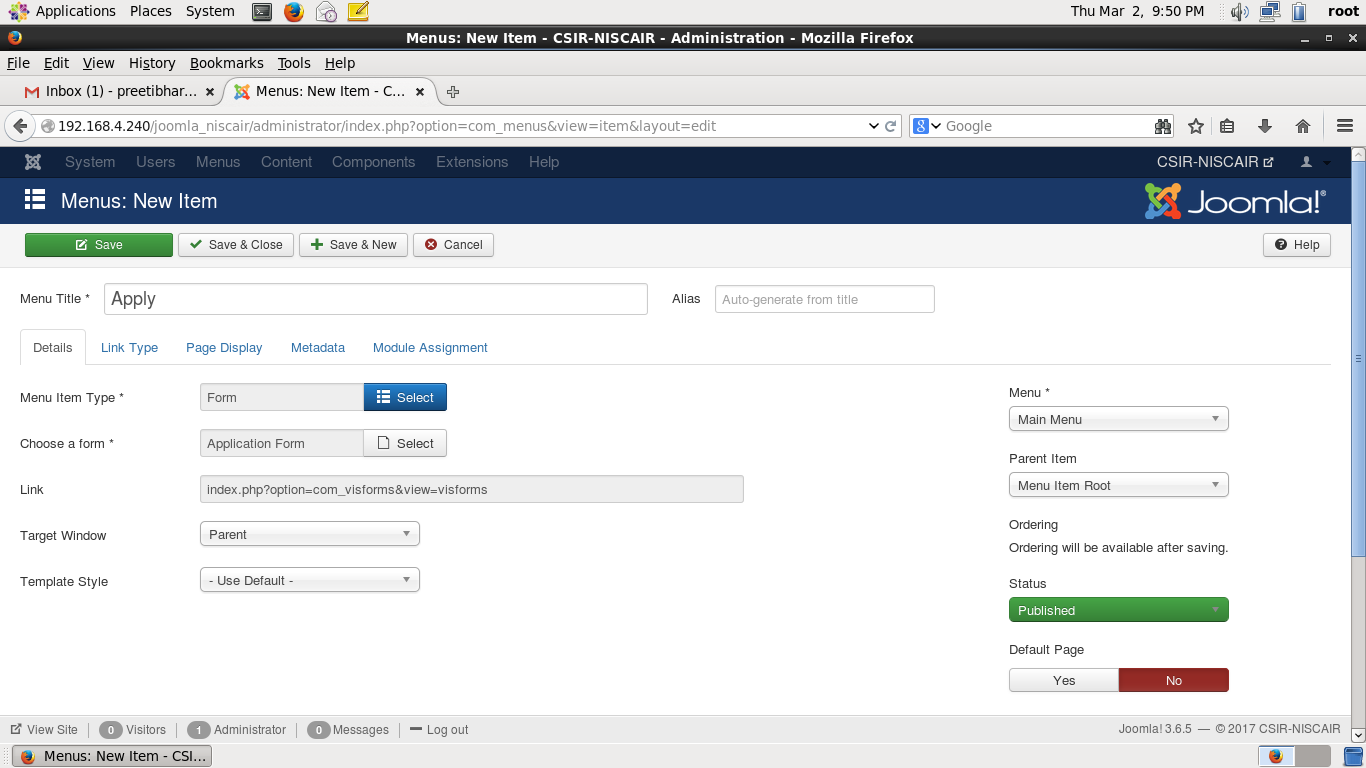 The form and Menu Item you have created is displayed by  accessing site view (http://192.168.4.54/joomla)
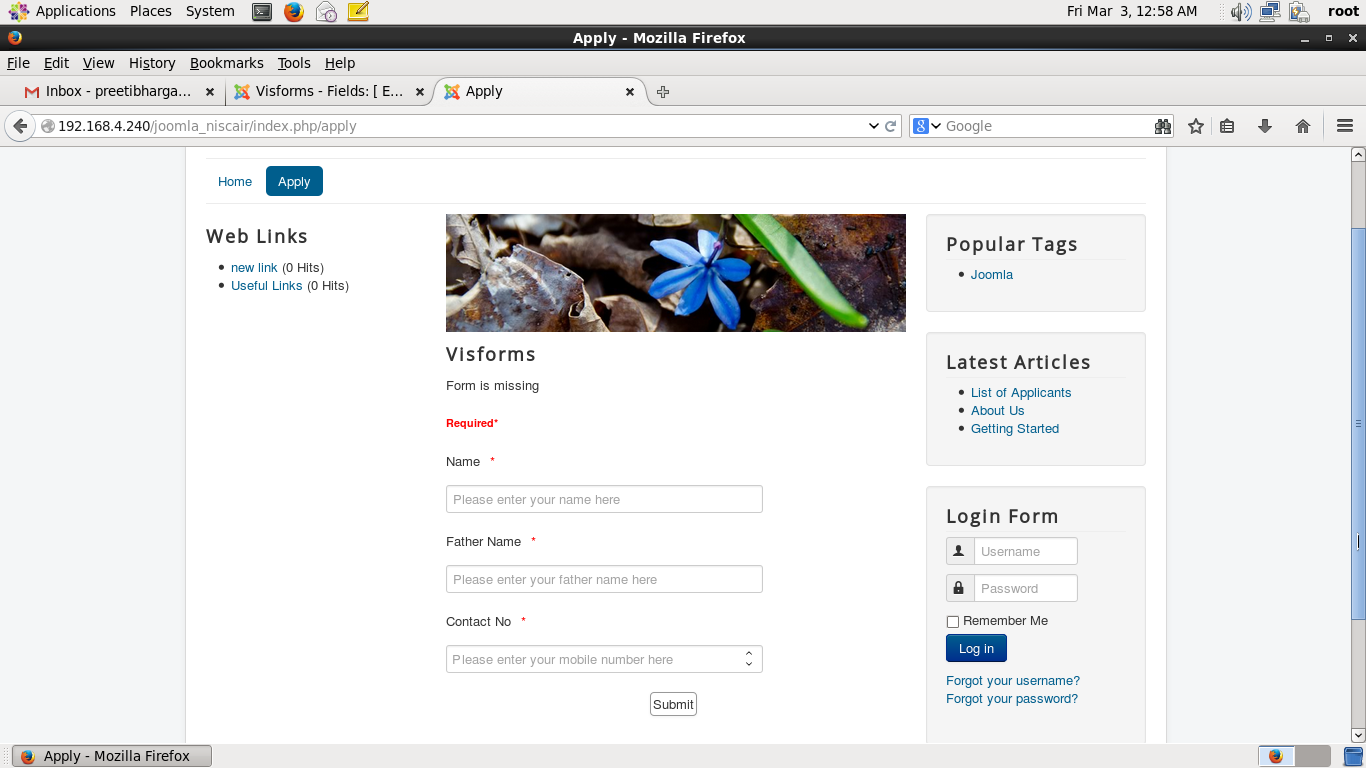 JOOMLA DISPLAY FORM RESULTS
DISPLAY FORM RESULTS
It is required by Administrator to view the form results that have been submitted successfully by applicants . For that, we need to create another Menu Item which will only be visible and accessible to Super User/ Administrator.

 You can display data to any users depending upon the permissions/settings.
Step (1):  Create a Main Menu Item (Menus  Main Menu  Create New 	      Menu) 
		     Give Menu Title (Eg. “Display Applications”)
		     Select “Menu Item Type” as Visforms  Formdata
		     Select “Choose a Form “as Application Form you have created.
		     Select “Access” as Super Users
		     Save & Close
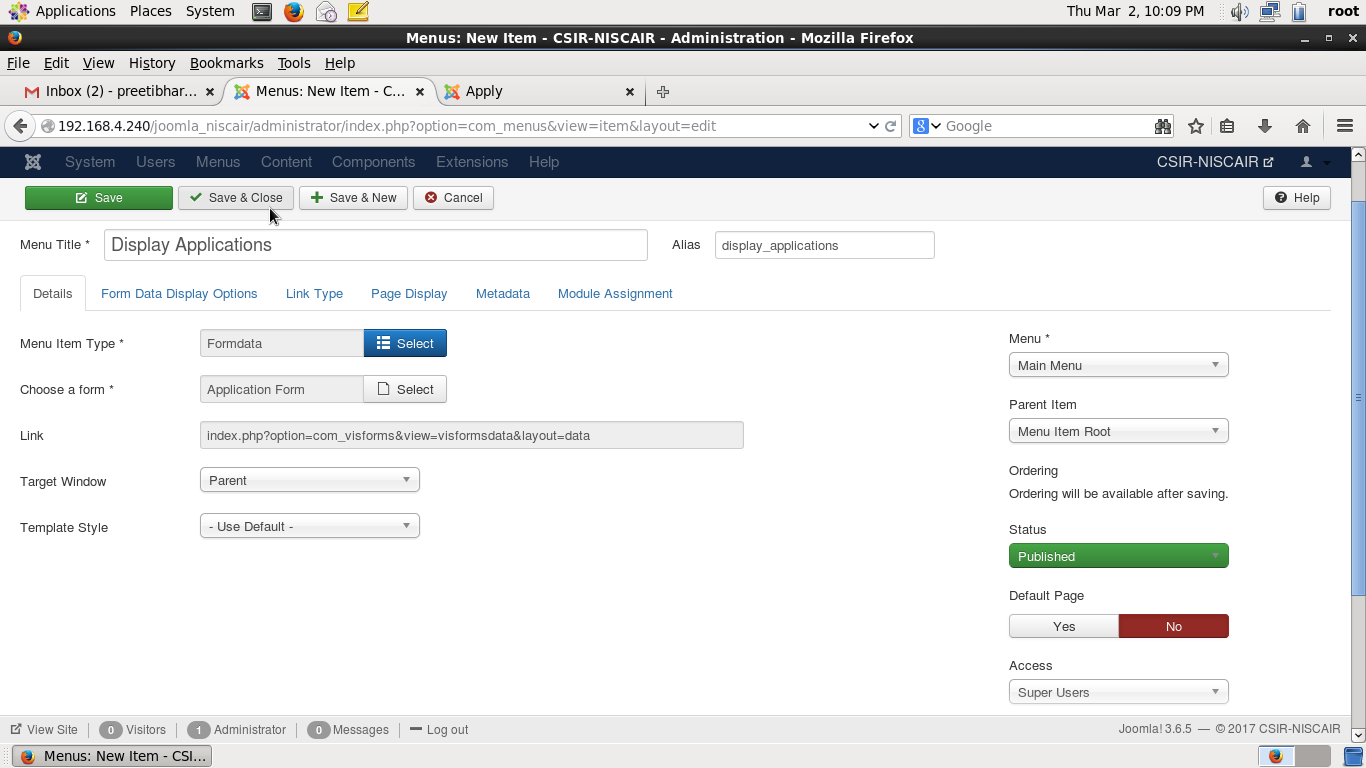 Display Applications will be accessible only to Administrator as below:	
Login as Administrator and then you can view the link “Display Applications” to view results
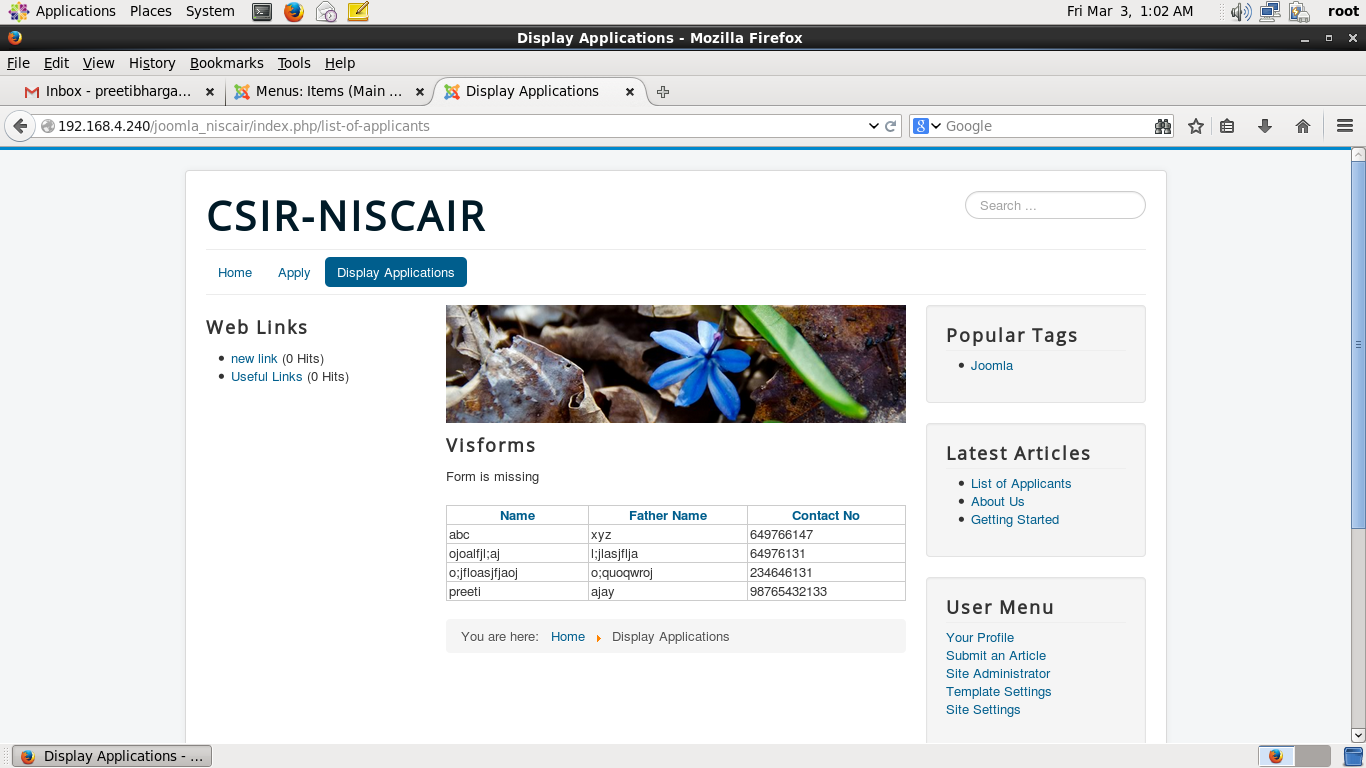 Thank You